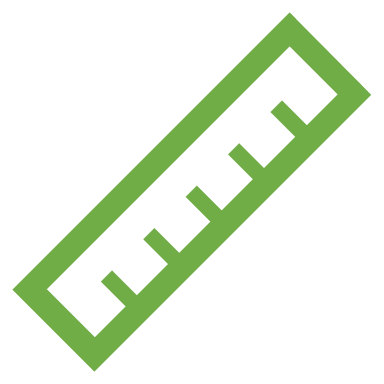 PHÒNG GD&ĐT QUẬN LONG BIÊN 
TRƯỜNG THCS ÁI MỘ
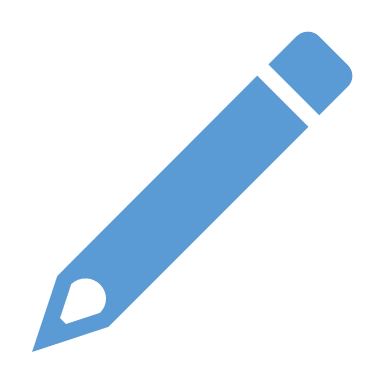 CHƯƠNG I : Bài 12
ƯỚC CHUNG VÀ ƯỚC CHUNG LỚN NHẤT
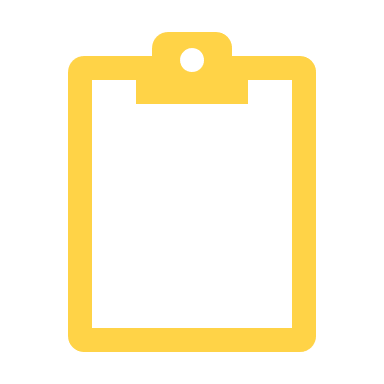 HOẠT ĐỘNG MỞ ĐẦU
Có 30 viên bi đỏ và 48 viên bi trắng, thầy muốn chia số bi trên vào một số đĩa có số viên bi mỗi màu bằng nhau.
Có 30 viên bi đỏ và 48 viên bi trắng, thầy muốn chia số bi trên vào một số đĩa có số viên bi mỗi màu bằng nhau.
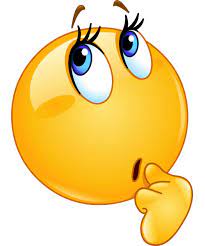 Thầy có thể chia như thế vào bao nhiêu đĩa? Số đĩa nhiều nhất thầy có thể dùng là bao nhiêu?
HOẠT ĐỘNG HÌNH THÀNH KIẾN THỨC
Để trả lời cho câu hỏi trên và xác định xem bạn nào đúng. Chúng ta cùng tìm hiểu bài học ngày hôm nay: Ước chung và ước chung lớn nhất.
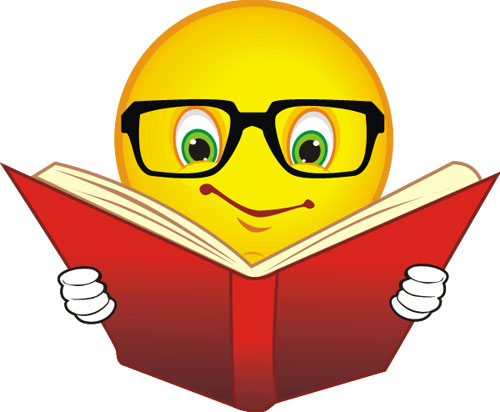 I. Ước chung và ước chung lớn nhất
HOẠT ĐỘNG HÌNH THÀNH KIẾN THỨC
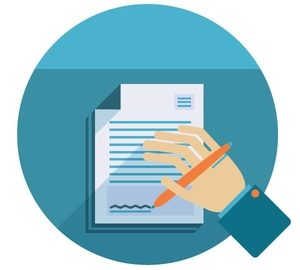 HOẠT ĐỘNG 1:
Nêu các ước của 30 và 48 theo thứ tự tăng dần:
HOẠT ĐỘNG HÌNH THÀNH KIẾN THỨC
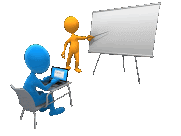 I. Ước chung và ước chung lớn nhất
Khái niệm:
Số tự nhiên n được gọi là ước chung của hai số a và b nếu n vừa là ước của a vừa là ước của b.
    Kí hiệu: ƯC(a,b).

Số lớn nhất trong các ước chung của a và b được gọi ước chung lớn nhất của a và b.
    Kí hiệu: ƯCLN(a,b).
HOẠT ĐỘNG HÌNH THÀNH KIẾN THỨC
I. Ước chung và ước chung lớn nhất
Vận dụng 1:
Số 8 có phải là ước chung của 24 và 56 không? Vì sao?
Số 8 có phải ước chung của 14 và 48 không? Vì sao?
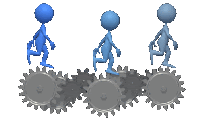 HOẠT ĐỘNG HÌNH THÀNH KIẾN THỨC
I. Ước chung và ước chung lớn nhất
Vận dụng 1:
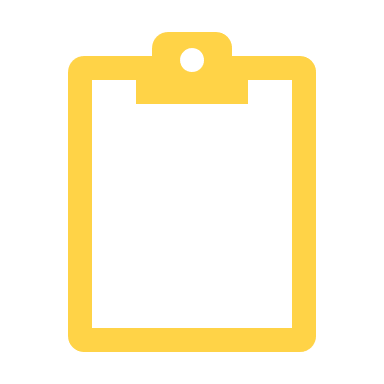 Giải
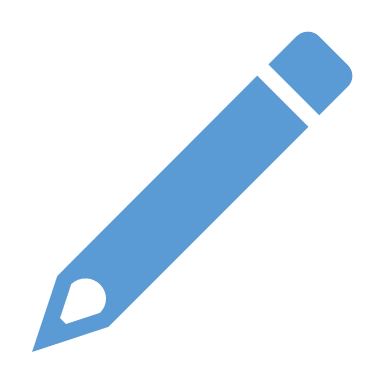 Số 8 là ước chung của 24 và 56. Vì 8 vừa là ước của 24 vừa là ước của 56.
Số 8 không là ước chung của 14 và 48. Vì 8 là ước của 48 nhưng không là ước của 14.
HOẠT ĐỘNG HÌNH THÀNH KIẾN THỨC
I. Ước chung và ước chung lớn nhất
Vận dụng 2:
Số 7 có phải là ước chung của 14, 49, 63 không? Vì sao?
Giải
Số 7 là ước chung của 14, 49, 63 vì 7 là ước của cả ba số 14, 49, 63.
Chú ý: Số tự nhiên n được gọi là ước chung của ba số a, b, c nếu n là ước của ba số a, b, c.
HOẠT ĐỘNG HÌNH THÀNH KIẾN THỨC
I. Ước chung và ước chung lớn nhất
Ví dụ 2:
a) Liệt kê các ước của 12 và của 20 theo thứ tự tăng dần.
b) Việt tập hợp ƯC(12,20).
c) Tìm ƯCLN(12,20).
Giải
a)
b) ƯC(12,20)= {1;2;4}.
c) ƯCLN(12,20)= 4.
HOẠT ĐỘNG HÌNH THÀNH KIẾN THỨC
I. Ước chung và ước chung lớn nhất
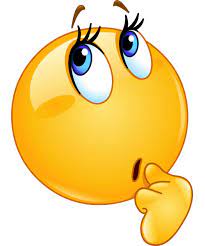 Các bước tìm ƯCLN của hai số a và b bằng cách liệt kê?
Cách thực hiện:
Bước 1: Tìm tập hợp ước của a.
		Tìm tập hợp ước của b.
Bước 2: Tìm tập hợp ước chung của a và b.
Bước 3: Tìm số lớn nhất trong tập hợp ước 		chung của a và b.
Số vừa tìm được là ƯCLN của a và b.
I. Ước chung và ước chung lớn nhất
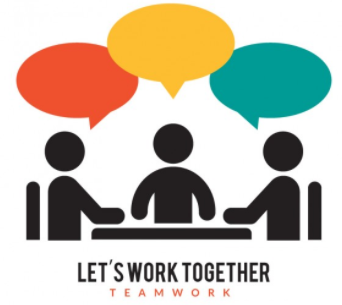 HOẠT ĐỘNG 2:
Viết tập hợp ƯC(24,36).
Tìm ƯCLN(24,36).
Thực hiện phép chia ƯCLN(24,36) cho các ước chung của hai số đó.
HOẠT ĐỘNG HÌNH THÀNH KIẾN THỨC
Hoạt động nhóm
I. Ước chung và ước chung lớn nhất
HOẠT ĐỘNG 2:
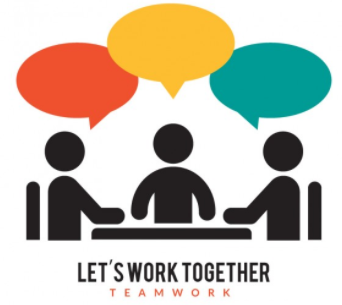 Giải
ƯC(24,36) = {1;2;3;4;6;12}.
ƯCLN(24,36) = 12.
Ư(12) = {1;2;3;4;6;12}.
HOẠT ĐỘNG HÌNH THÀNH KIẾN THỨC
Nhận xét: Ước chung của hai số là ước của ước chung lớn nhất của chúng.
HOẠT ĐỘNG LUYỆN TẬP
Câu hỏi mở đầu:
Có 30 viên bi đỏ và 48 viên bi trắng, thầy muốn chia số bi trên vào một số đĩa có số viên bi mỗi màu bằng nhau. Thầy có thể chia như thế vào bao nhiêu đĩa? Số đĩa nhiều nhất thầy có thể dùng là bao nhiêu?
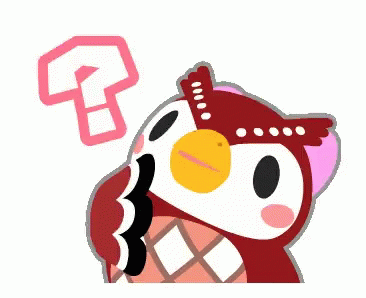 HOẠT ĐỘNG LUYỆN TẬP
Câu hỏi mở đầu:
Giải
HOẠT ĐỘNG LUYỆN TẬP
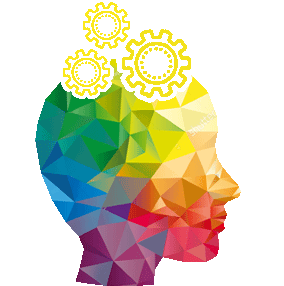 Vận dụng 3:
Tìm tất cả các số có hai chữ số là ước chung của a và b, biết rằng ƯCLN(a,b) = 80.
Giải
Vì ước chung của a và b đều là ước của ƯCLN(a,b) = 80.
Nên tất cả các số có hai chữ số là ước chung của a và b là: 10, 16, 20, 40, 80.
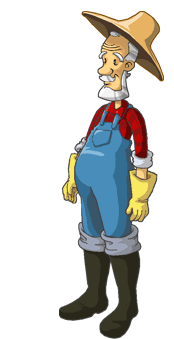 HOẠT ĐỘNG VẬN DỤNG
TRÒ CHƠI: NHỔ CÀ RỐT

Luật chơi:
Trò chơi gồm 5 câu trắc nghiệm, mỗi câu gồm 4 đáp án.
Thời gian suy nghĩ mỗi câu là 15 giây.
Mỗi câu trả lời đúng được 1 điểm cộng.
NHỔ CÀ RỐT
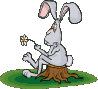 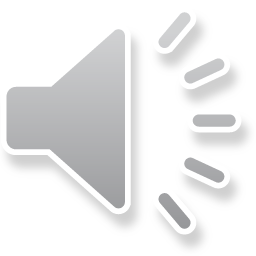 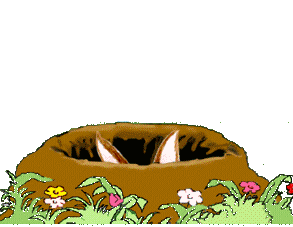 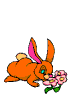 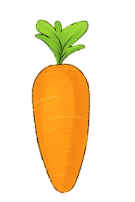 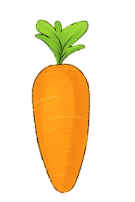 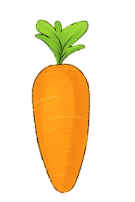 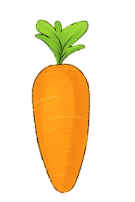 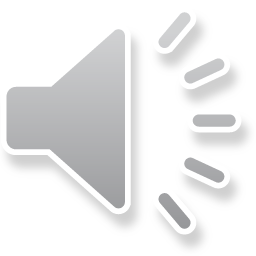 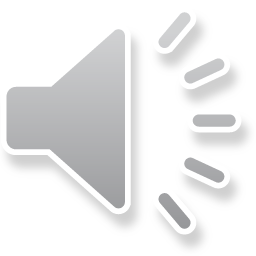 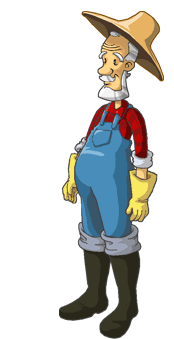 Con có dám thử không?
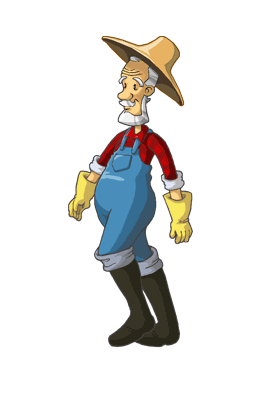 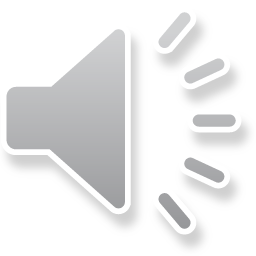 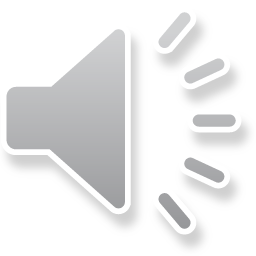 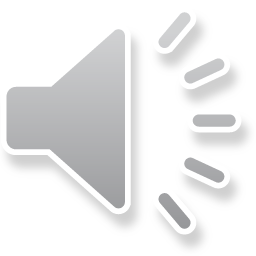 Được chứ. Nhưng để ta xem con ở trường có học hành đàng hoàng không thì ta mới cho
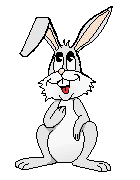 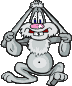 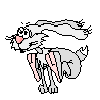 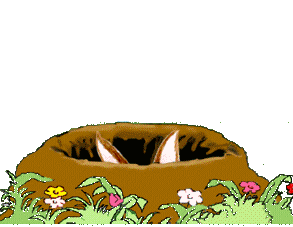 Bác ơi ! Cháu đói lắm bác cho cháu củ cà rốt được không ạ ?
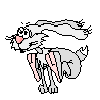 Dạ. Con đồng ý
Giờ ta sẽ cho con tự nhổ cà rốt
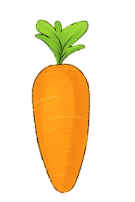 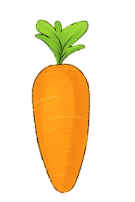 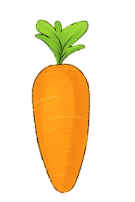 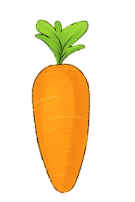 Câu 1: ƯC(15,20) = ?
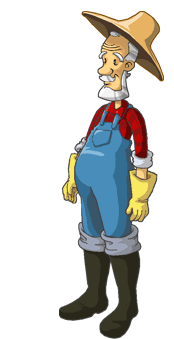 B. {1;3;5}
A. {1;5}
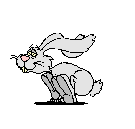 C. {5}
D. {1;5;15;20}
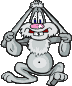 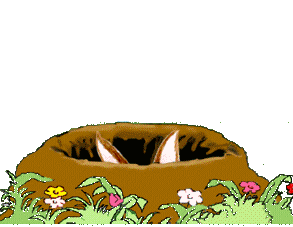 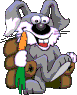 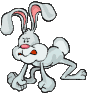 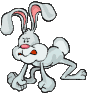 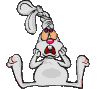 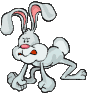 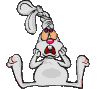 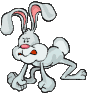 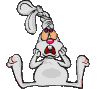 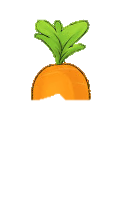 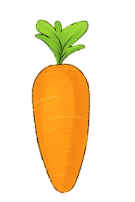 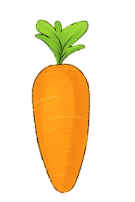 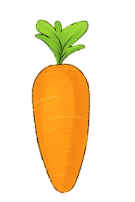 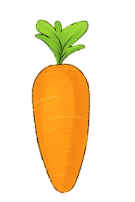 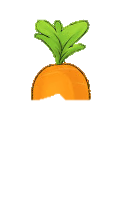 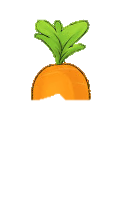 A                   B                   C                   D
Câu 2: ƯCLN(12,36) = ?
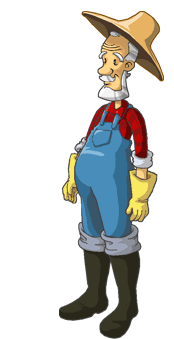 A. 36
B. 12
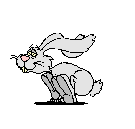 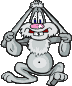 C. 1
D. 6
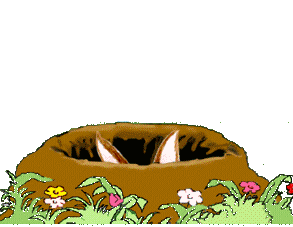 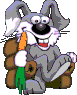 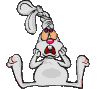 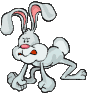 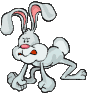 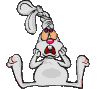 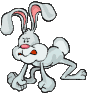 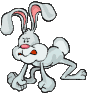 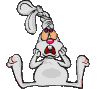 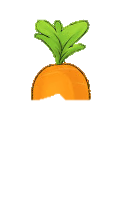 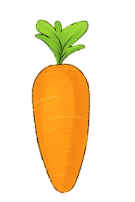 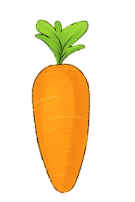 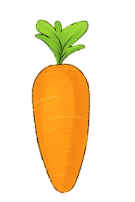 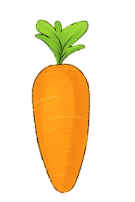 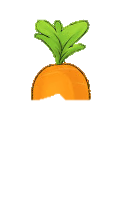 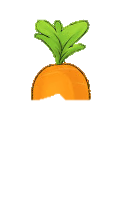 A                   B                   C                   D
Câu 3: Số 6 là ƯC của hai số tự nhiên nào?
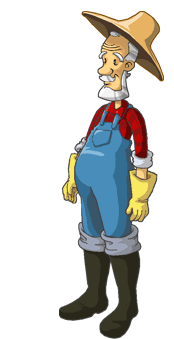 B. 12 và 15
A. 6 và 15
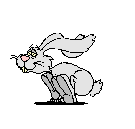 D. 18 và 20
C. 12 và 18
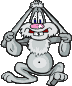 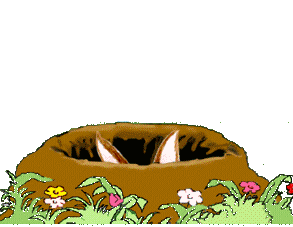 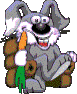 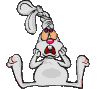 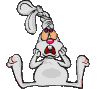 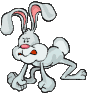 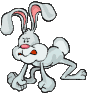 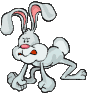 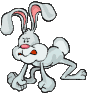 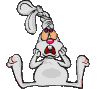 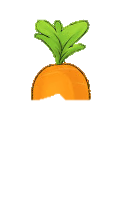 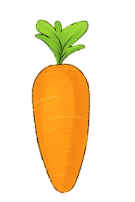 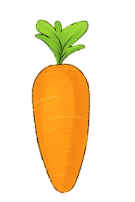 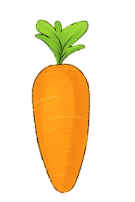 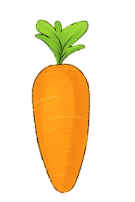 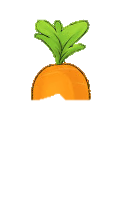 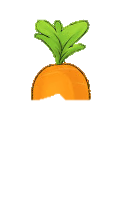 A                   B                   C                   D
Câu 4: Số 12 là ƯCLN của hai số tự nhiên nào?
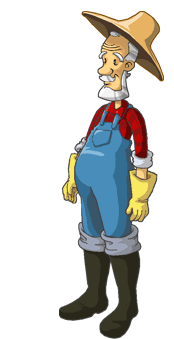 A. 24 và 48
B. 12 và 20
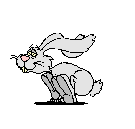 D. 24 và 36
C. 12 và 16
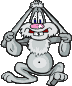 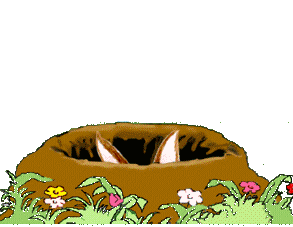 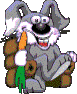 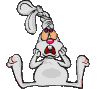 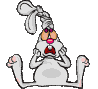 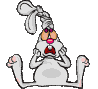 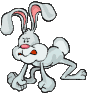 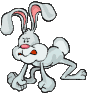 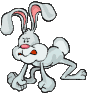 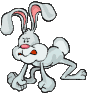 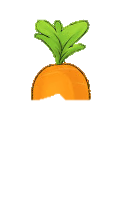 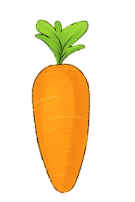 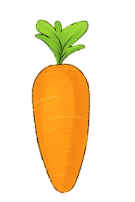 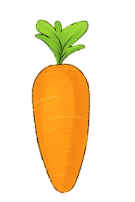 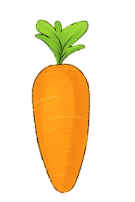 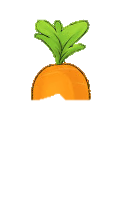 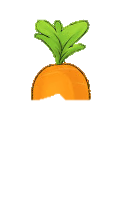 A                   B                   C                   D
Câu 5: ƯCLN(8,12,15) = ?
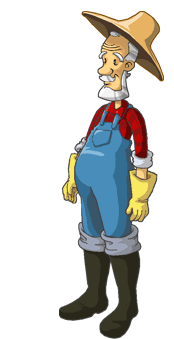 A. 8
B. 1
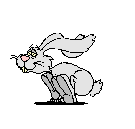 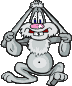 C. 15
D. 4
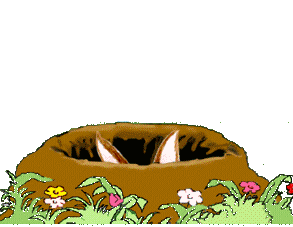 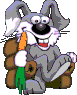 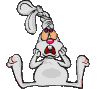 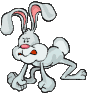 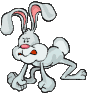 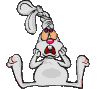 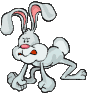 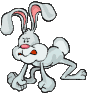 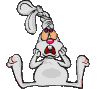 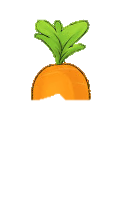 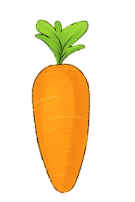 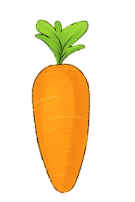 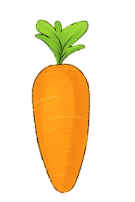 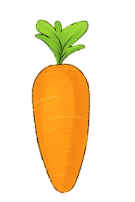 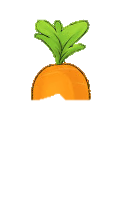 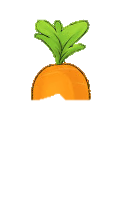 A                   B                   C                   D
HƯỚNG DẪN TỰ HỌC Ở NHÀ
- Học bài theo SGK và vở ghi.
- Bài tập về nhà 1;2 SGK trang 51.
- Đọc nội dung phần còn lại của bài, tiết sau học tiếp.
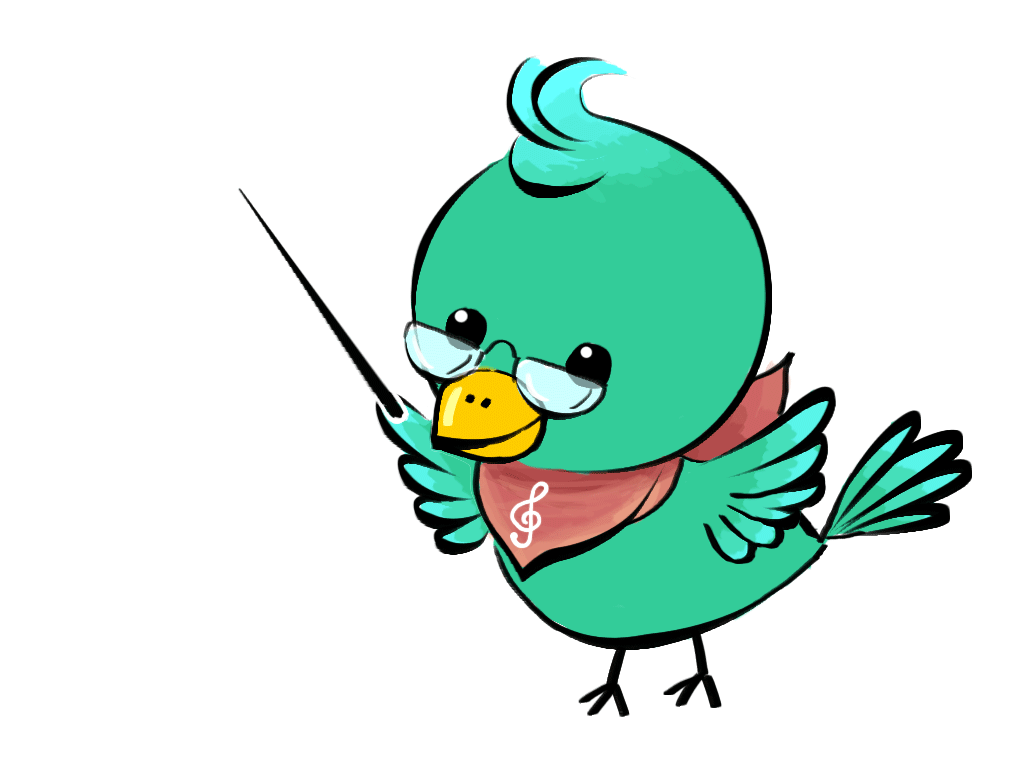 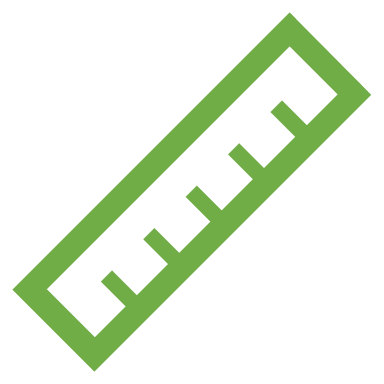 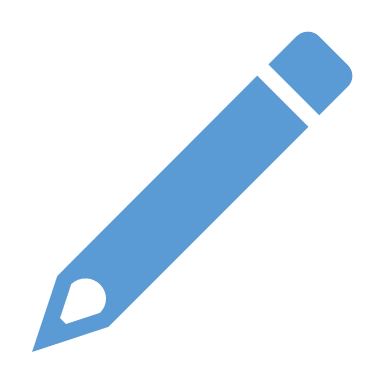 Remember…Safety First!
Thank you!
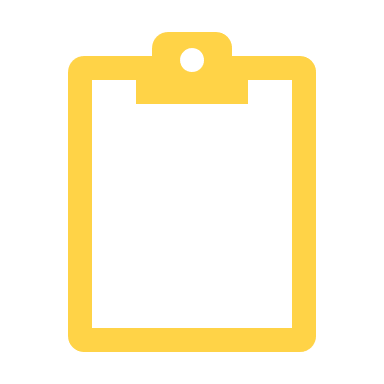